Pain & Aging: Measurement, Management & Mechanisms
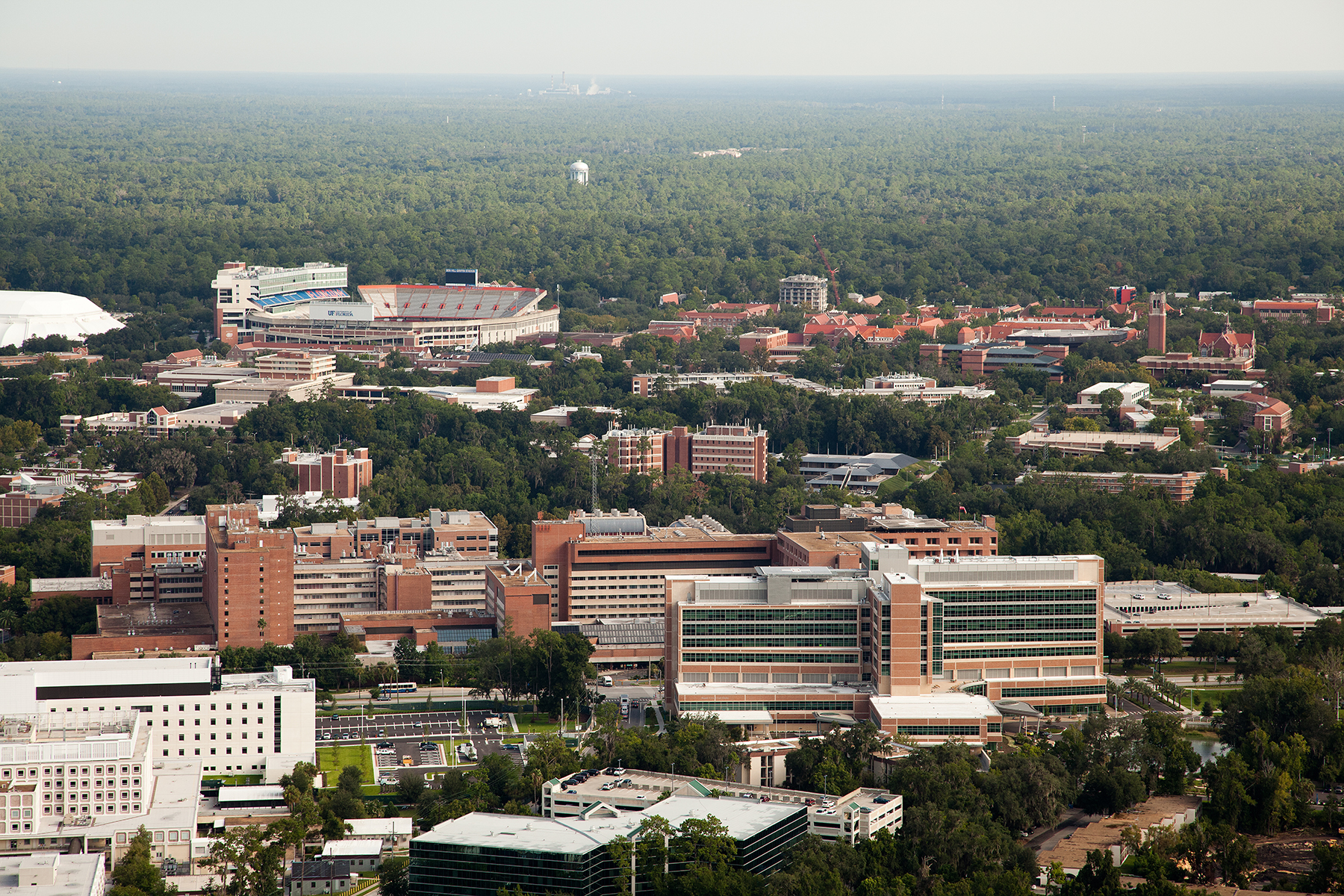 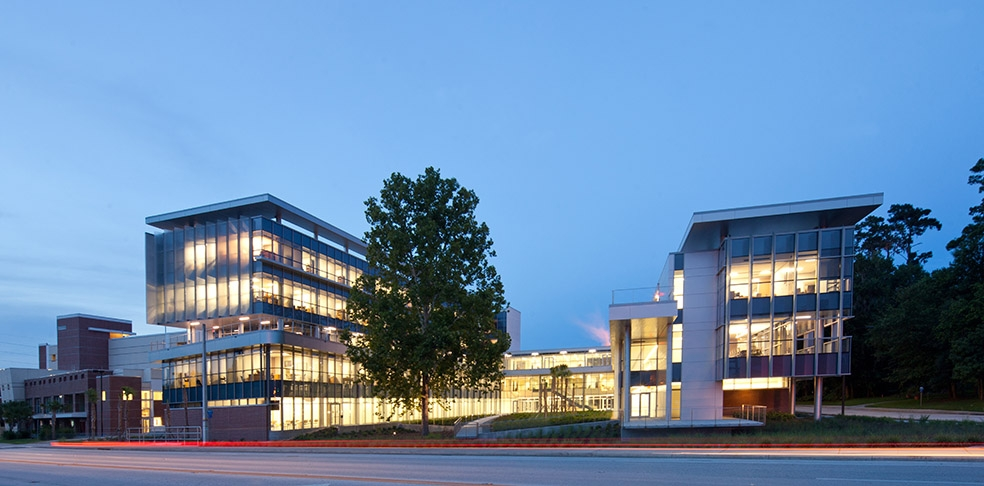 Welcome & Introduction
Roger B. Fillingim, PhD
Distinguished Professor, College of Dentistry
Director, Pain Research & Intervention 
Center of Excellence (PRICE)
University of Florida
DISCLOSURE(S)
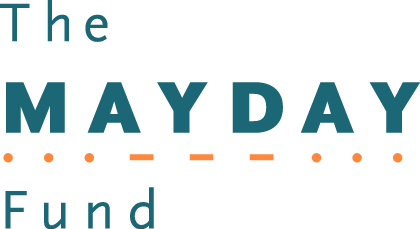 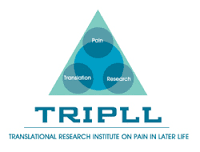 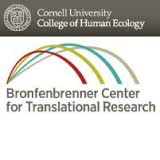 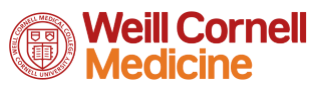 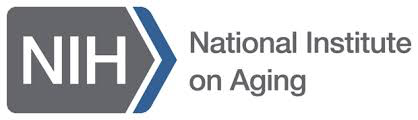 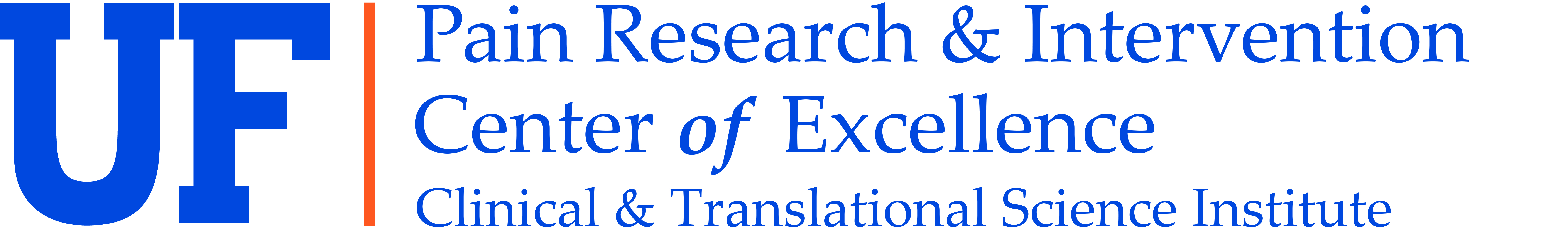 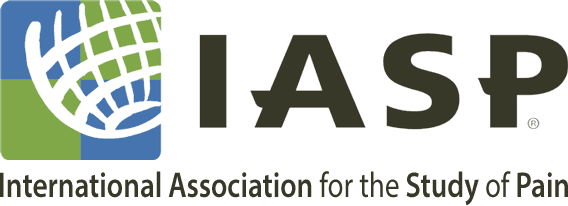 Pain in Older Persons Special Interest Group
www.painresearchforum.org
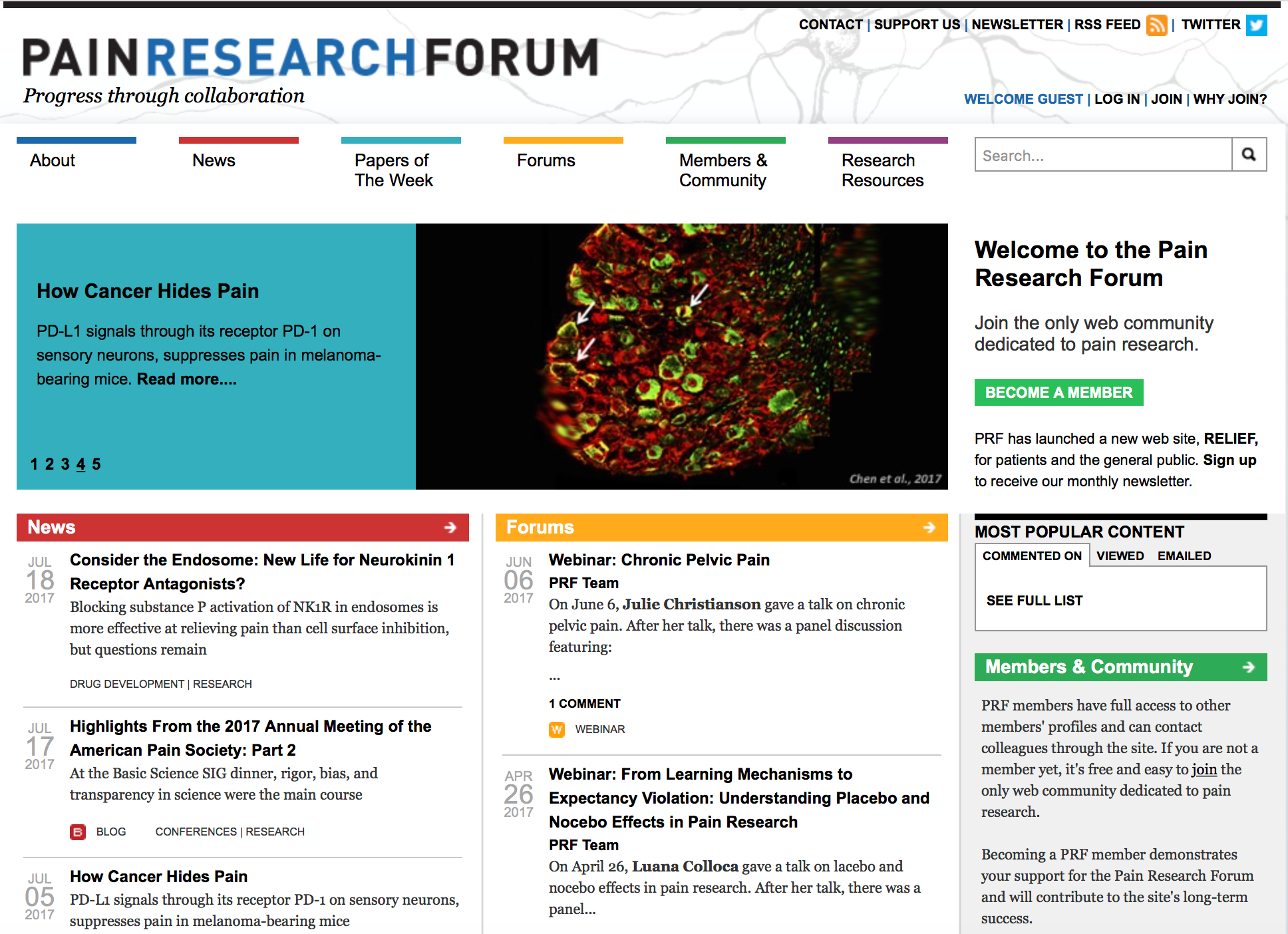 Workshop Overview
Session 1: Epidemiology and Assessment of Pain

Session 2: Biopsychosocial Contributions

Session 3: Pain and Comorbidities

Session 4: Treatment of Pain

Session 5: Social & Behavioral Sciences
Housekeeping
Please silence cell phones

2-3 Speakers per session, followed by Panel Discussion

Breaks mid-morning, lunch & mid-afternoon

Evaluation forms
Prevalence and Costs of Several Chronic Diseasesin the United States
2010 Annual Costs (in billions)
Point Prevalence (in millions)
Pain and Disability
Low back pain is the leading cause of disability worldwide (Hoy et al, 2014)

3 of the 5 leading causes of disability are chronic pain conditions (US Burden of Disease Collaborators, 2013)
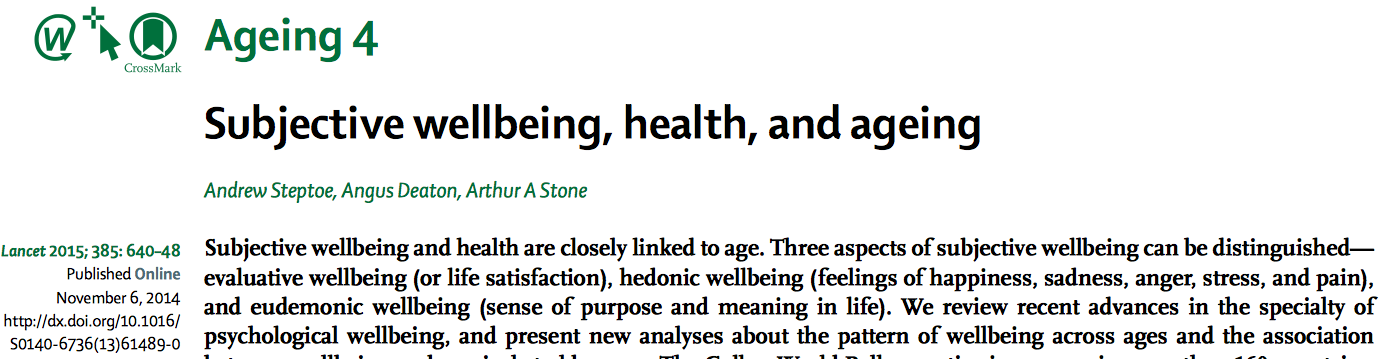 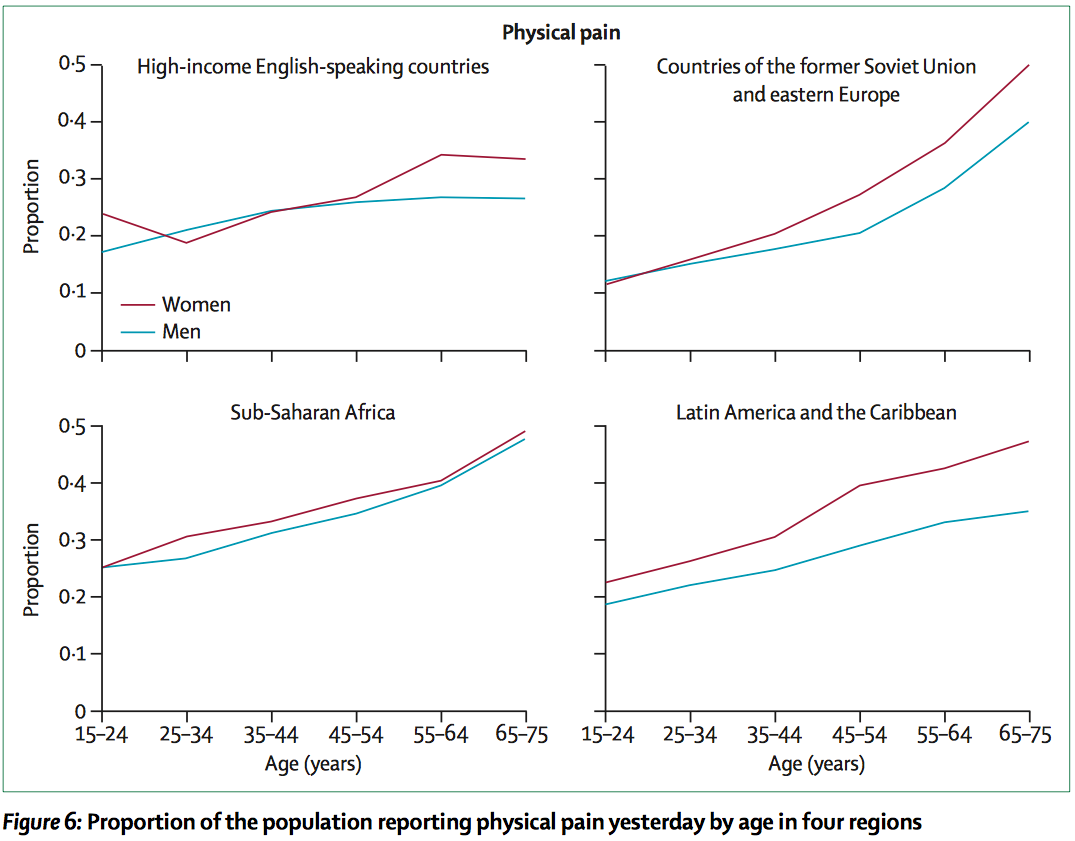 From the Gallup World Poll (2006-2010) – a survey of ~1,000 people in each of 160 countries worldwide
Overall Pattern of Age-Related Pain Prevalence
Joint pain (e.g. knee/hip OA), leg pain, foot pain
General chronic pain
Prevalence
Headache, abdominal pain, back pain, chest pain
Age
Fillingim, 2017, Pain 158 (Suppl 1):S11-18
Biological Factors
Disease severity
Nociception
Inflammation
Brain function
Psychological Factors
Mood/affect
Catastrophizing
Stress
Coping
Pain and Disability
Social Factors
Cultural factors
Social Environment
Economic factors
Social support
THANK YOU!